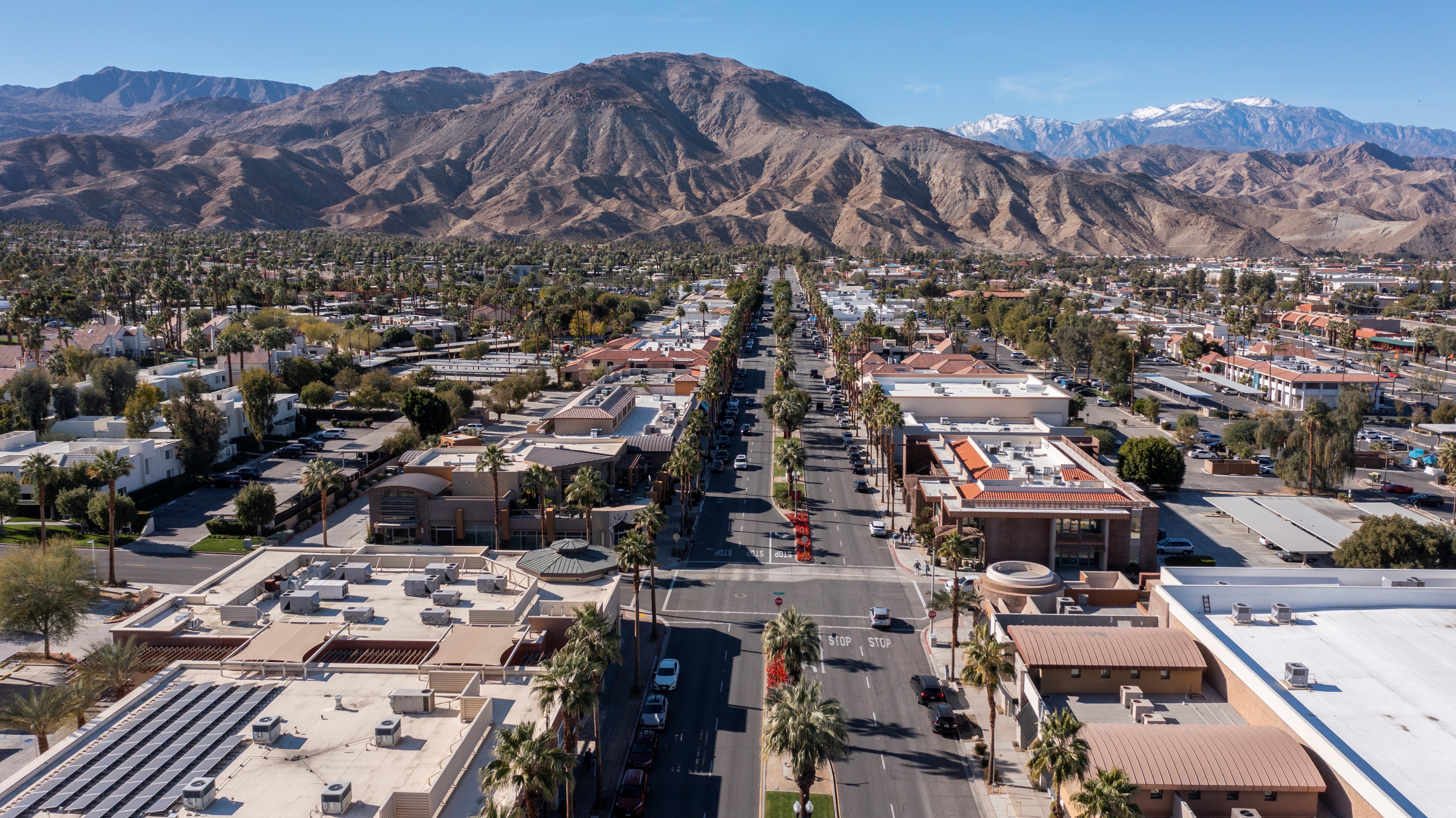 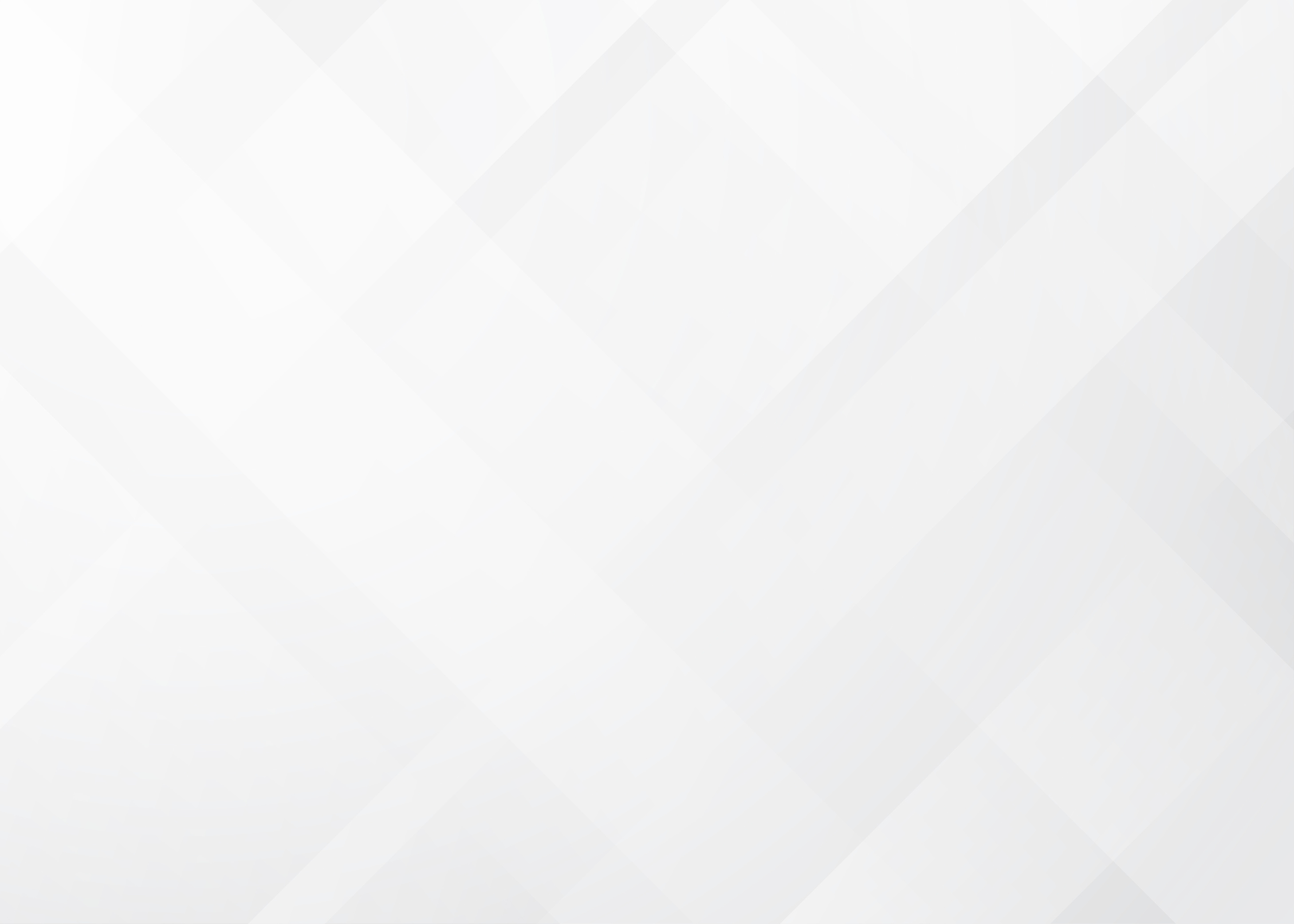 ALTERNATIVE GOVERNANCE AND ELECTRICITY SERVICE STUDY - IMPERIAL IRRIGATION DISTRICT
DRAFT STUDY REPORT – MARCH 2023
Prepared For:
Riverside and Imperial County 
Local Agency Formation Commissions
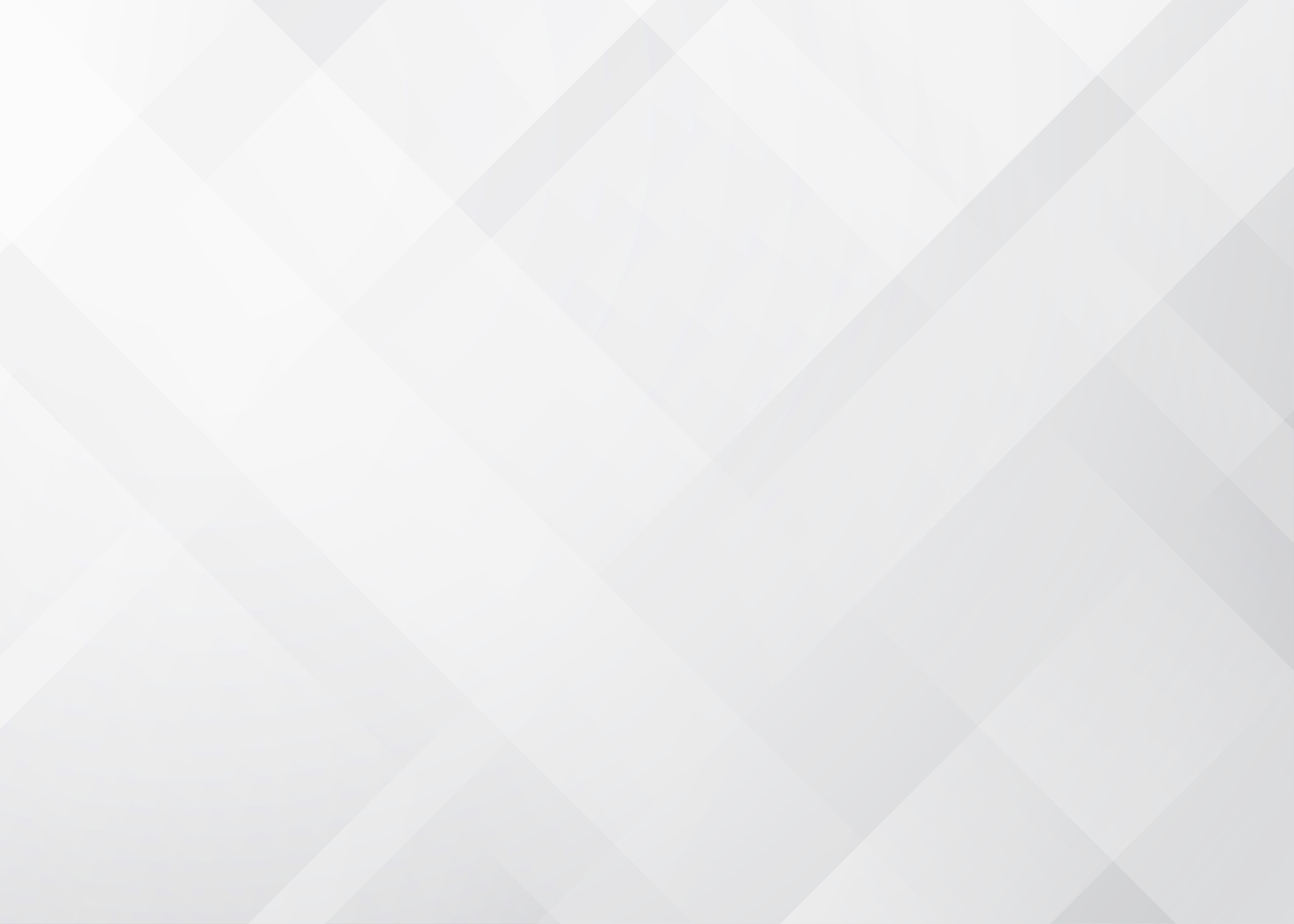 AGENDA
01.
Overview of the Draft Study Report
02.
Summary of Findings
03.
Suggested Actions
04.
Recap and Next Steps
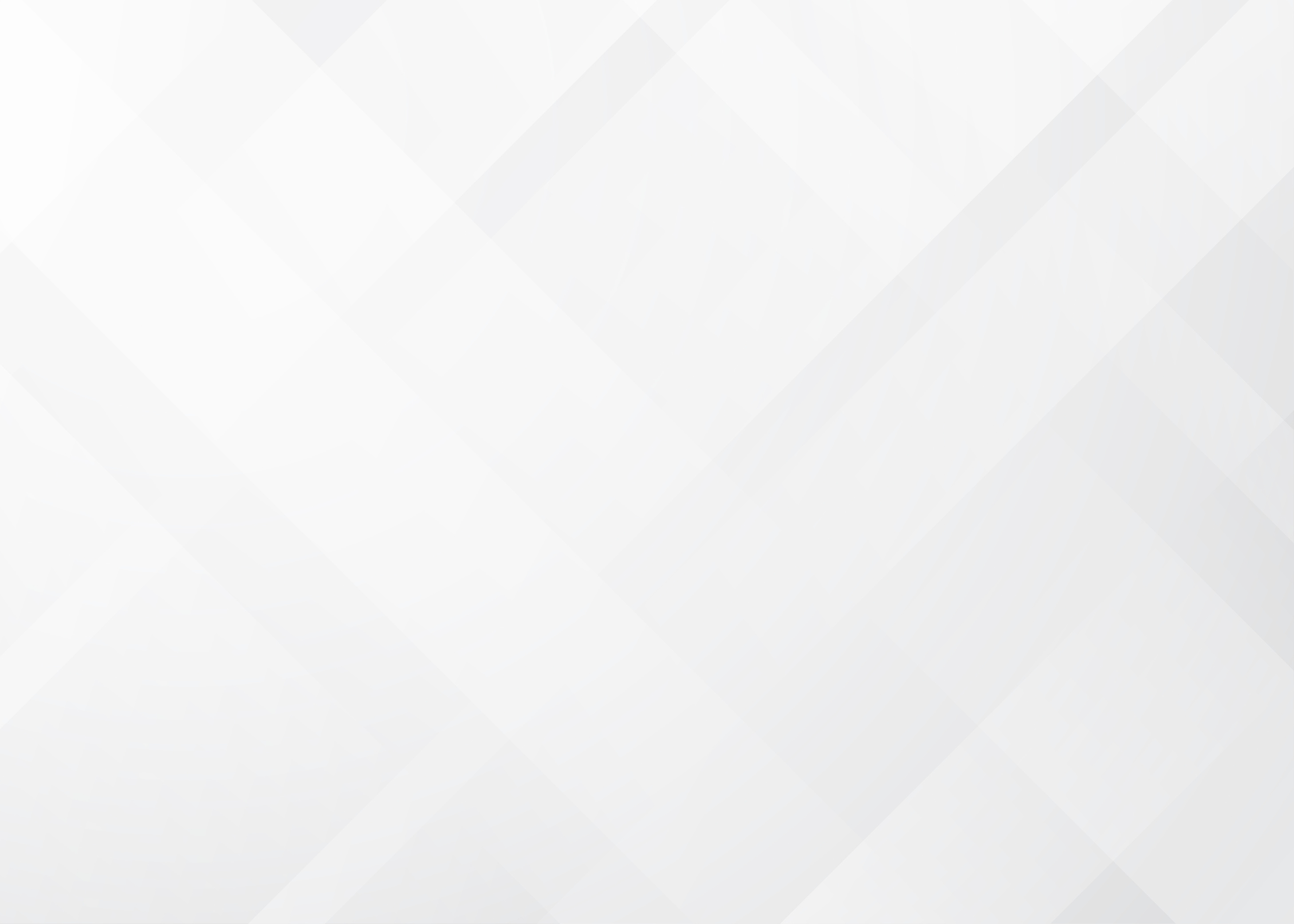 STUDY OBJECTIVES RECAP
Evaluate potential alternative electrical service governance structures for IID and its extended service territory in the Coachella Valley.
Task 1
Task 2
Options for alternative governance structures that would extend voting rights to registered voters who reside within the IID electrical service area, allowing for proportional representation on a governing board that has primary jurisdiction on all electrical service matters.
Options for providing continued publicly and/or independent system operator owned and managed electrical service to IID service area customers.
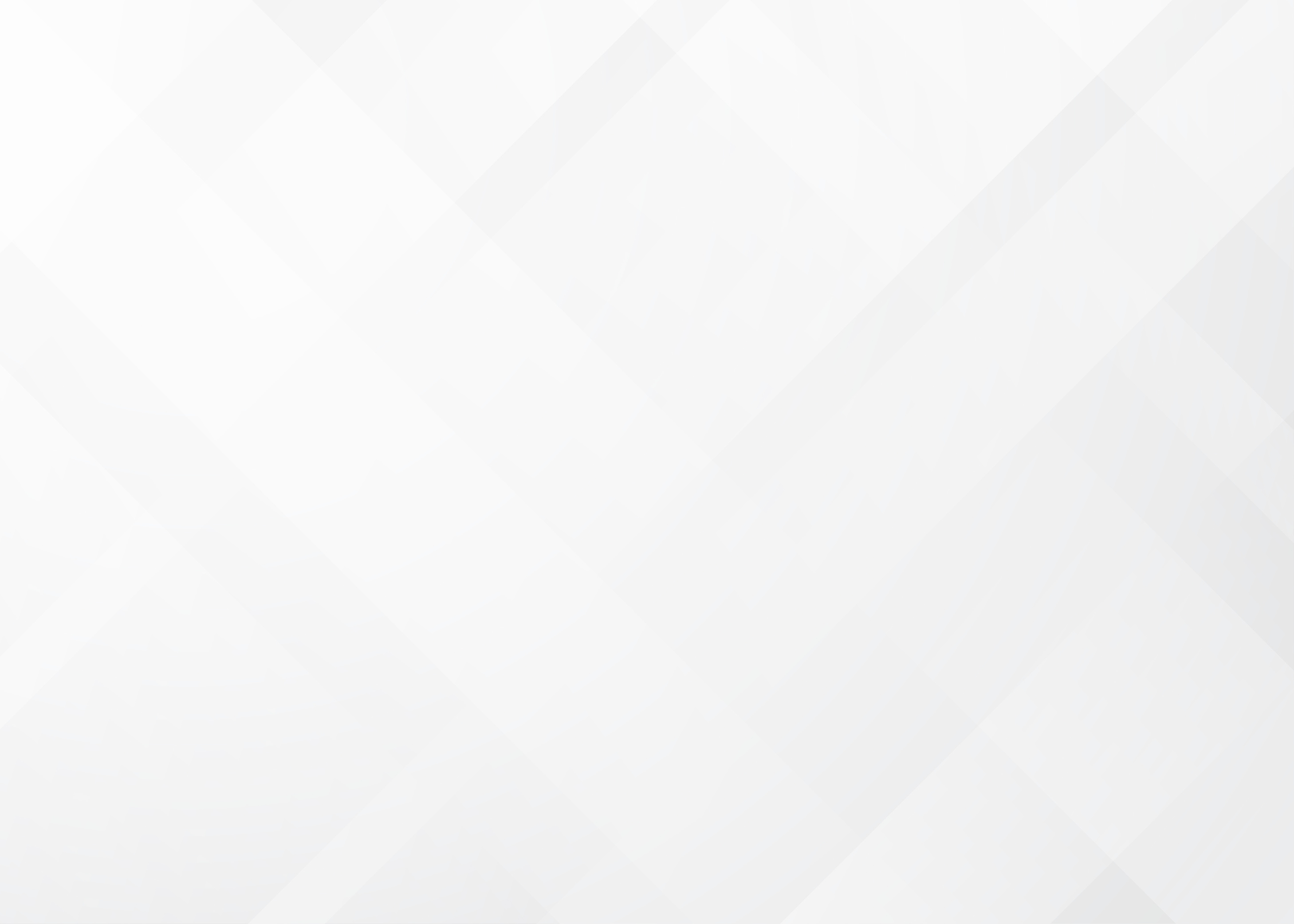 Executive Summary
REPORT ORGANIZATION
Electrical Service Overview for the Coachella Valley
Energy Service Stakeholders
Results were summarized into the following main sections to facilitate ease of use and assist with ongoing discussions.
Utility Ownership Models
Study Approach and Analysis
Alternative Electrical Service Options
Findings and Suggested Actions
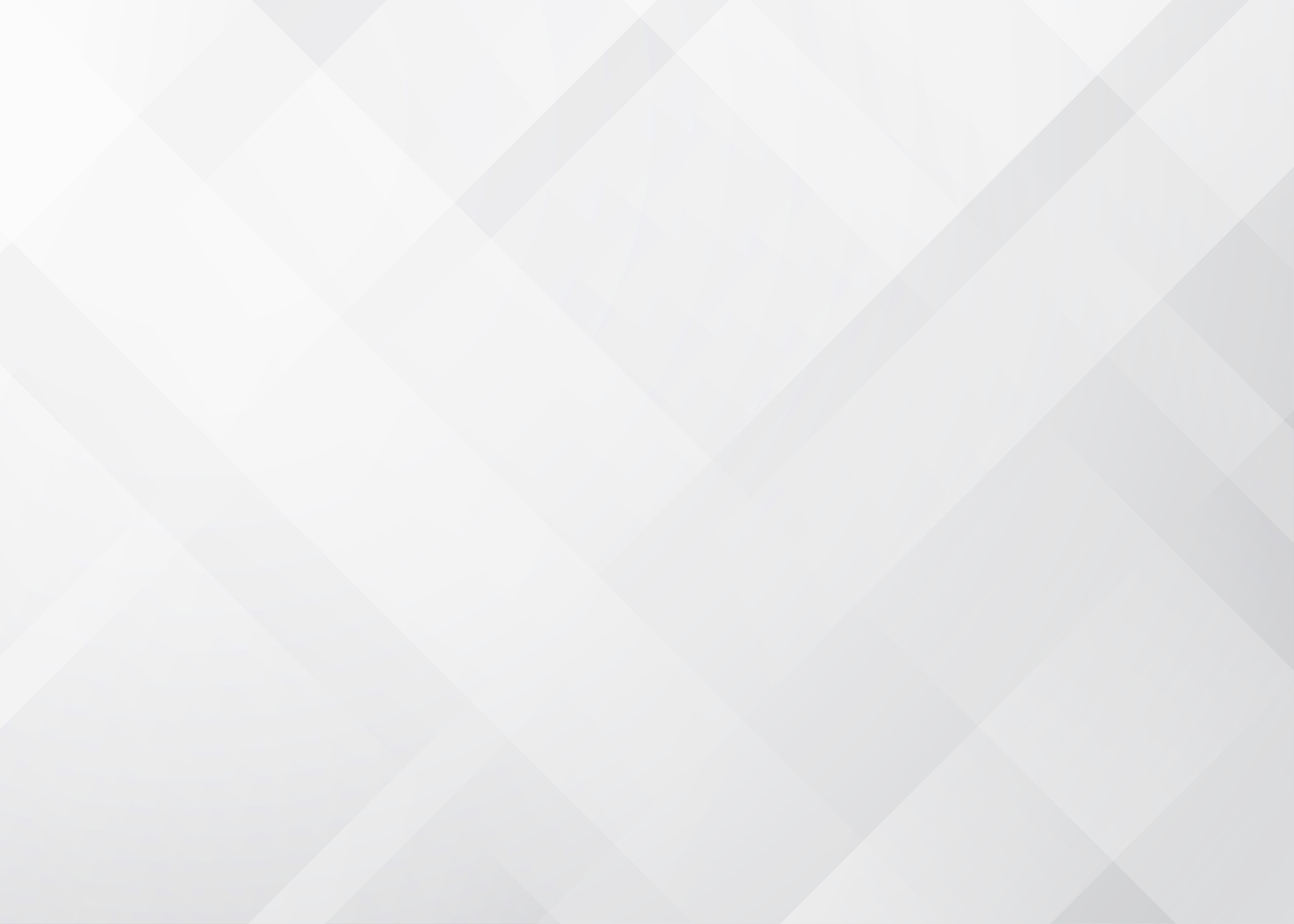 ELECTRIC SERVICE OVERVIEW
IID Extends Electric Services
Electric service boundary expanded to Coachella Valley after purchasing assets from California Electric Power Company.
Boulder Canyon Project Act Enacted
IID Energy Division in 2023
Authorized the Construction of the All-American Canal
05
Today, IID manages an annual operating budget of over $520 million and responsible for 1.2 gigawatts of generation and power purchases, 20 megawatts of storage, over 125 substations, 1,800 miles of transmission lines, and 6,100 miles of distribution lines.
02
Agreement of Compromise Executed
Authorized IID to service and sell electricity in Coachella Valley Water District’s (CVWD’s) territory. Allowed IID to lease CVWD’s hydro power right opportunities for 99-years.
06
IID’s Lease of Hydro Power Rights Ends
IID Entered Electric Business
03
IID Established
One of two energy service provider for Imperial County, in direct competition with Cal Electric
Service Boundary Agreement
According to the conditions of the Agreement of Compromise.
Water Service Provider for Imperial County
01
Agreement between S. Cal Edison (formerly Cal Electric) and IID dividing Coachella Valley for non-compete service areas. Renewed approximately every 25-years (renewed in 1967, 1992, 2018).
04
07
1934
1936
2033
1911
1928
1943
2023
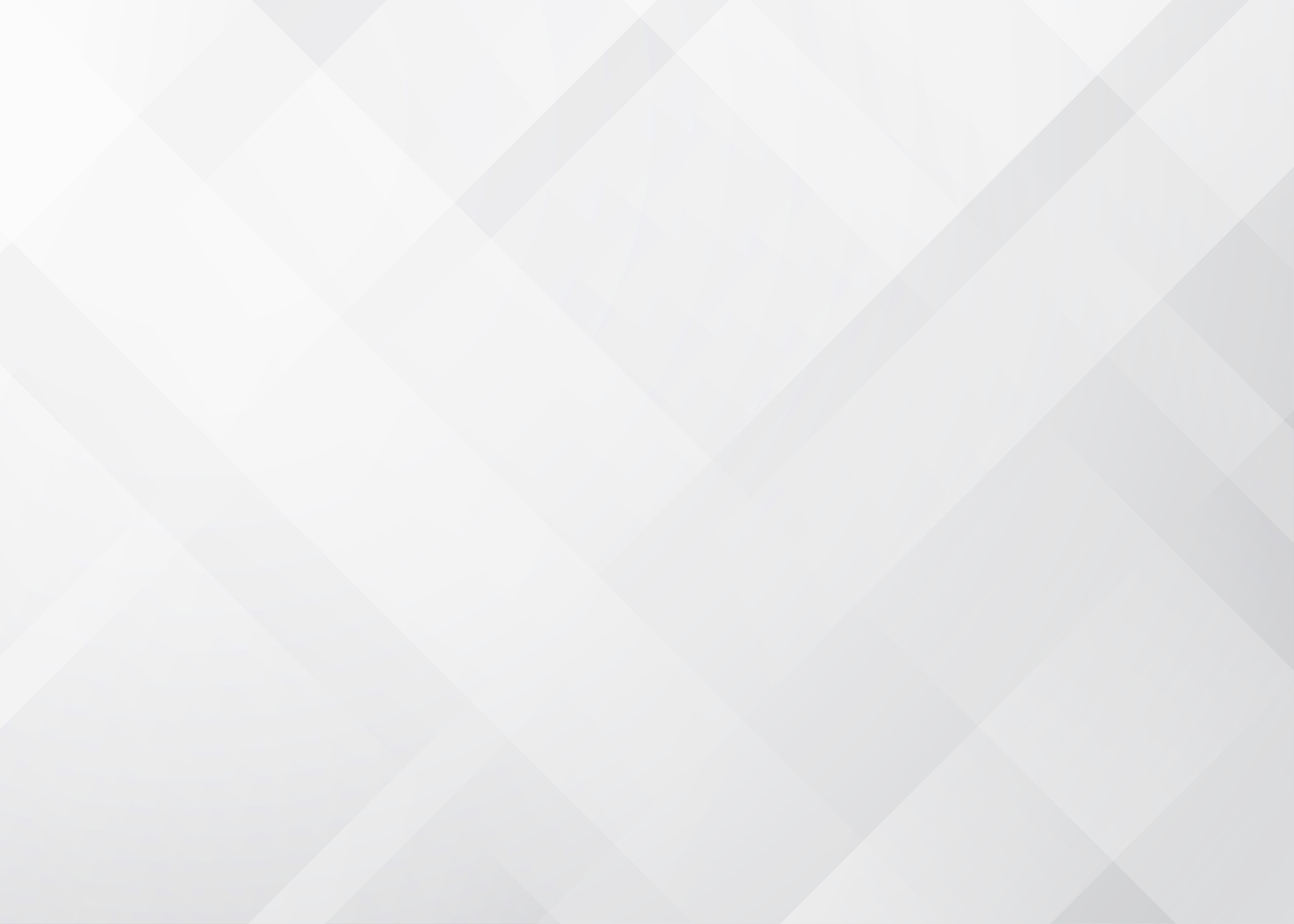 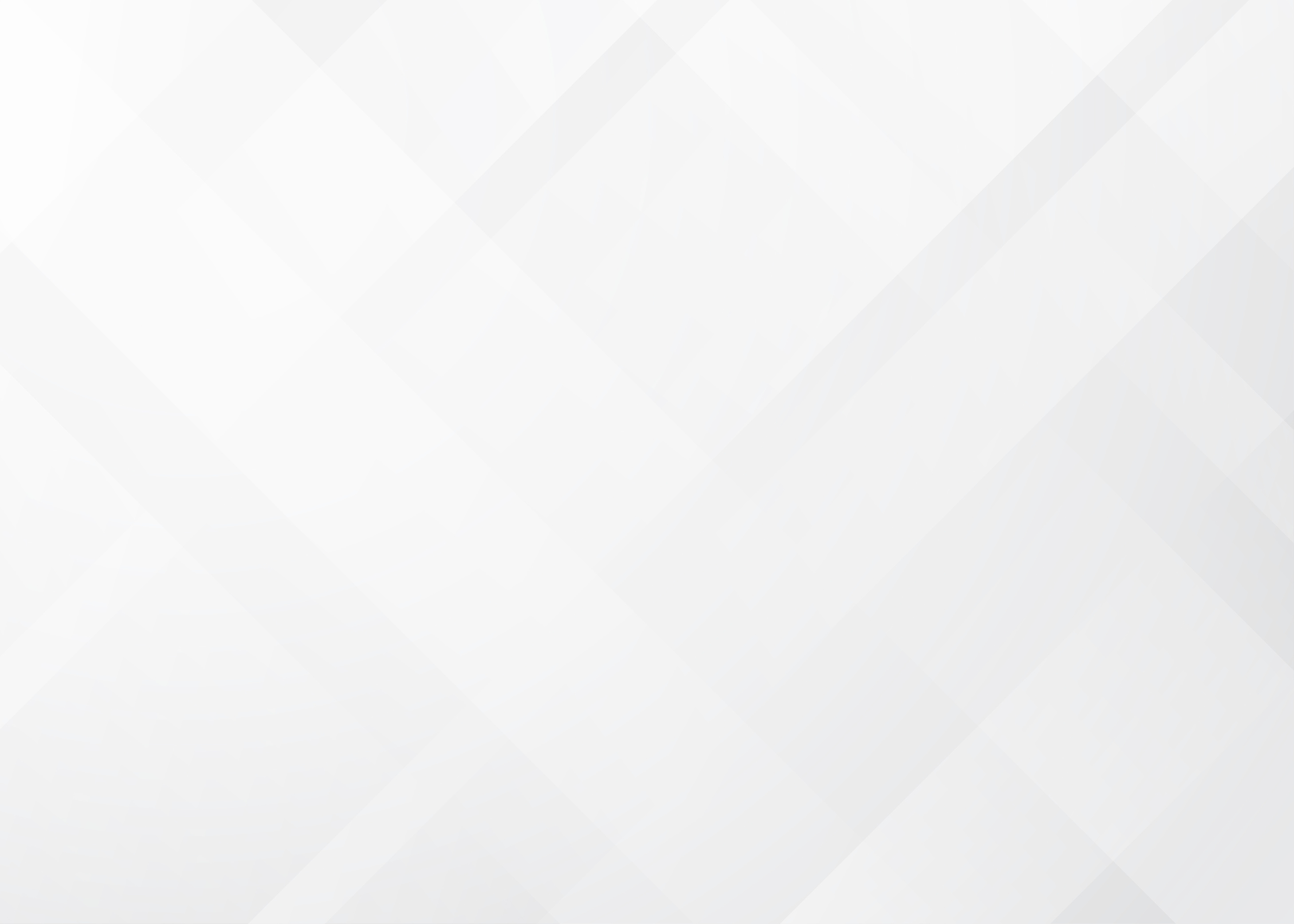 ENERGY SERVICE STAKEHOLDERS
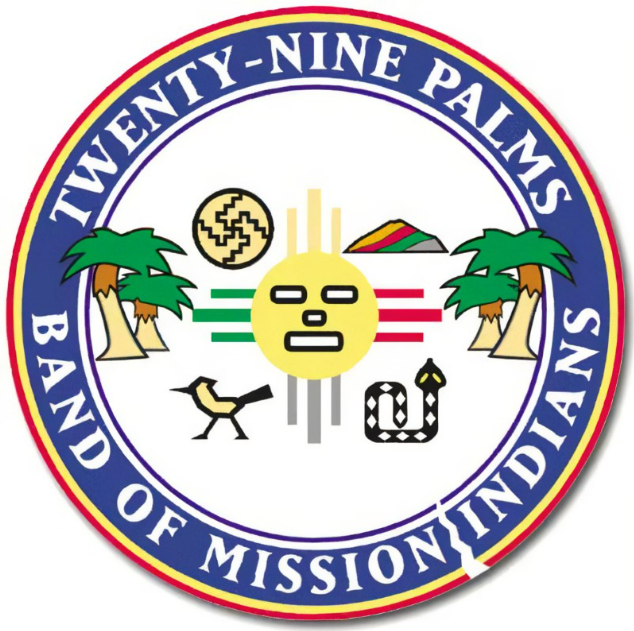 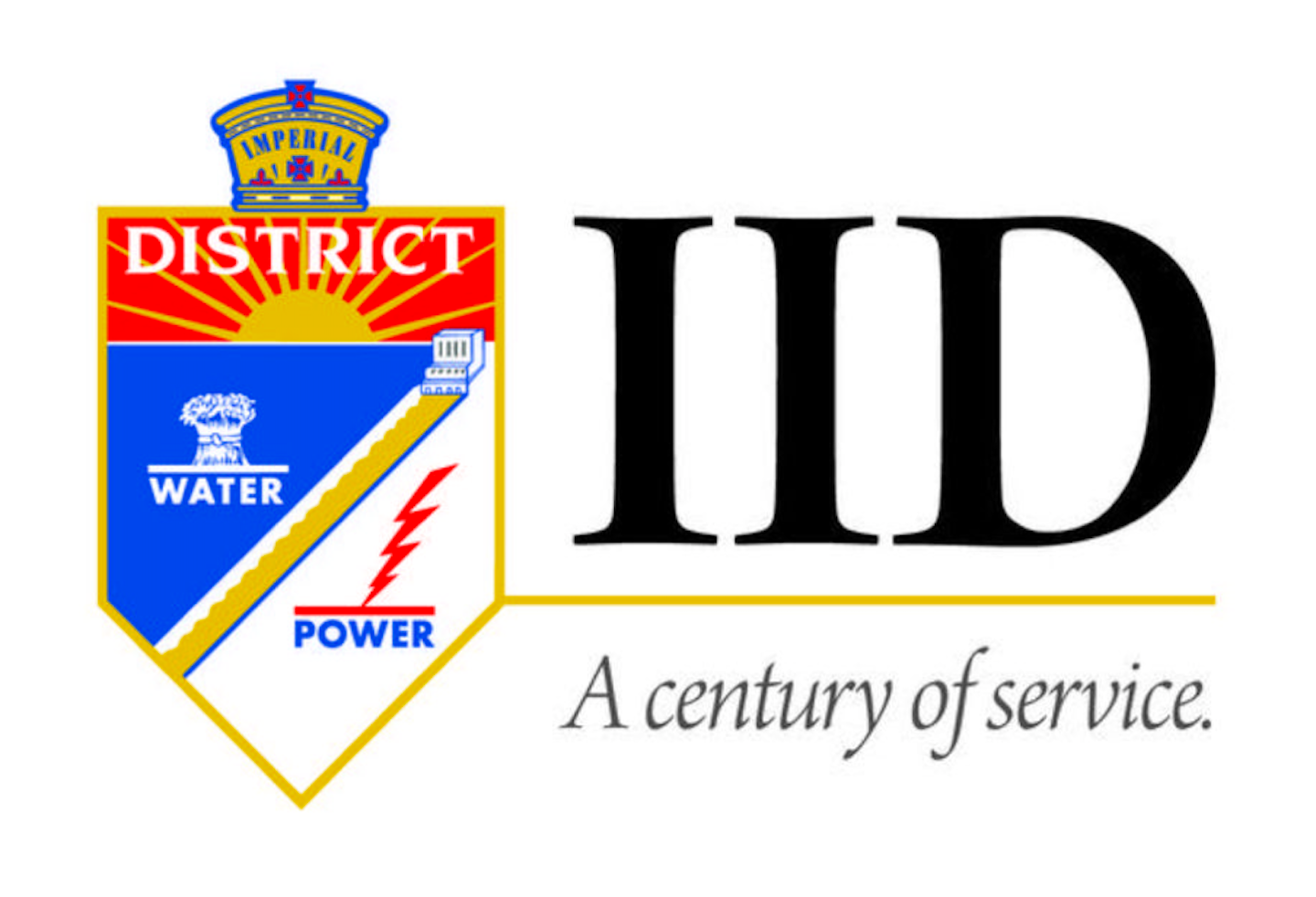 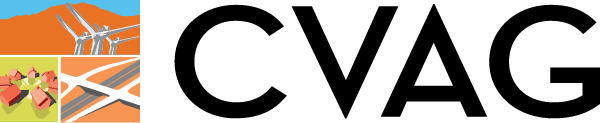 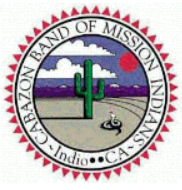 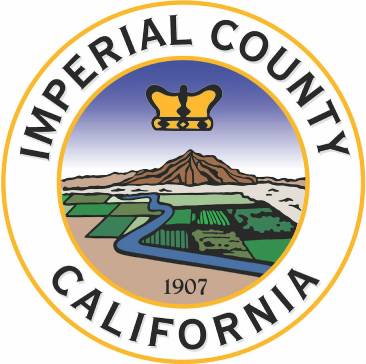 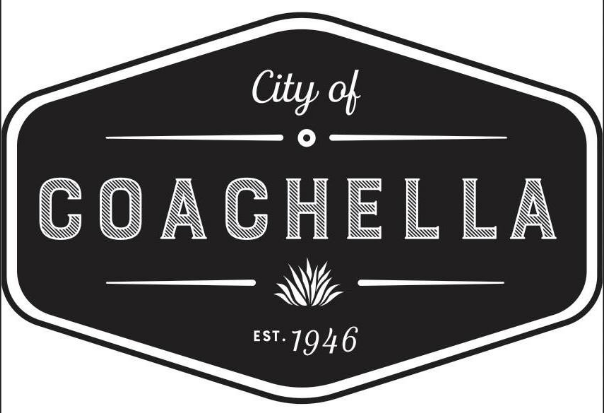 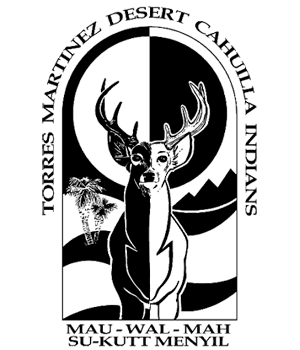 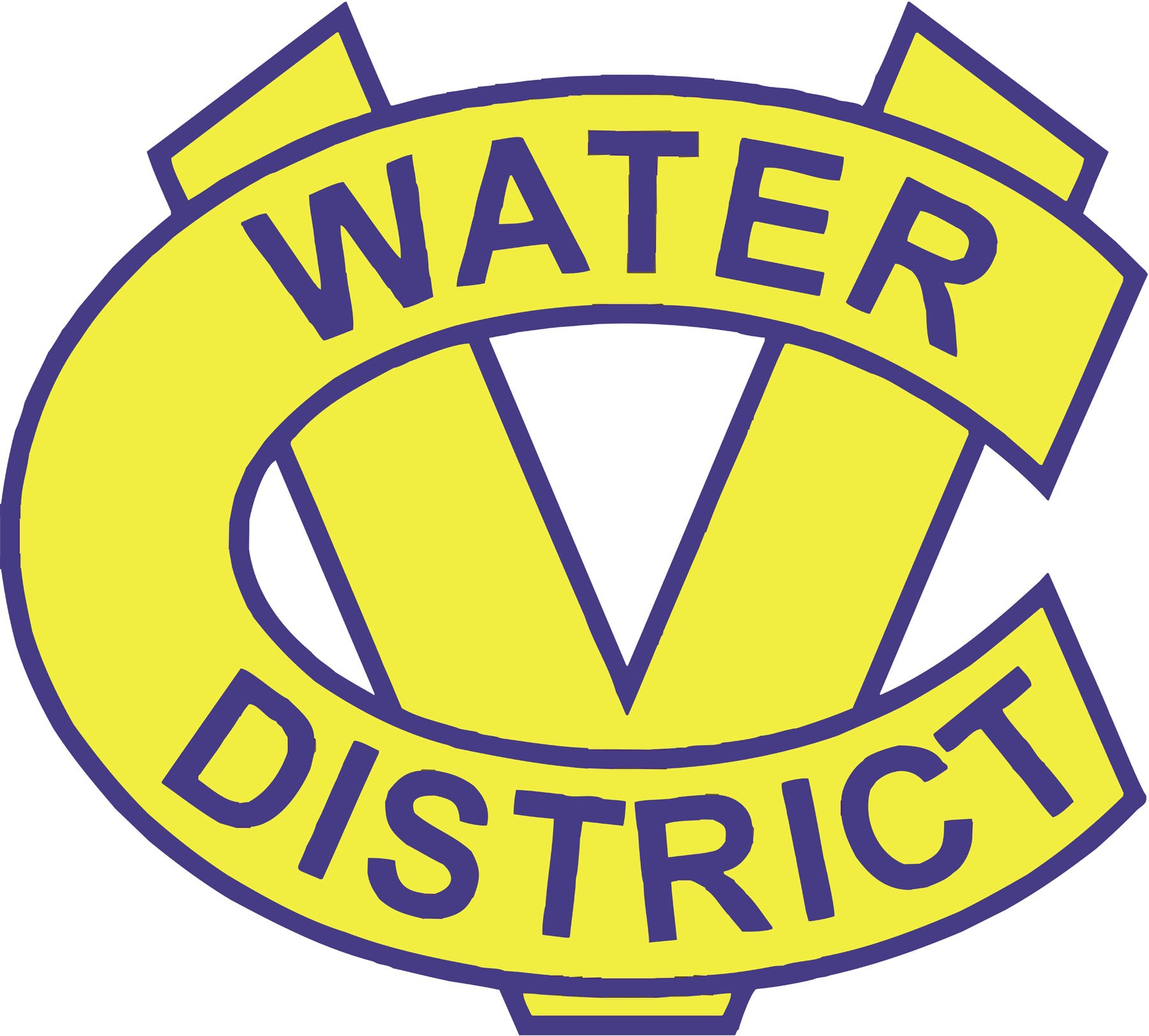 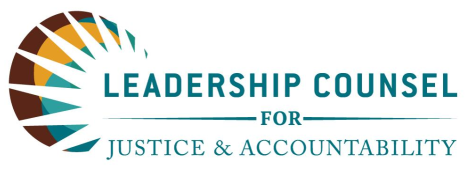 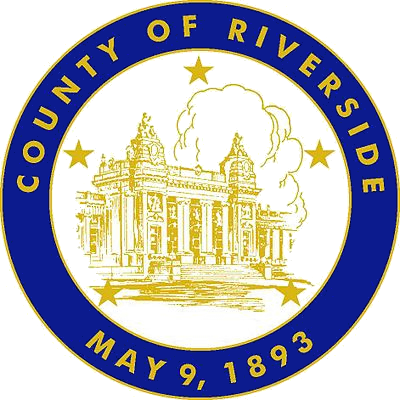 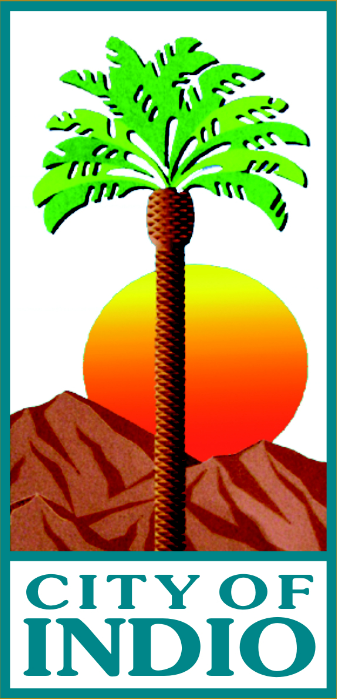 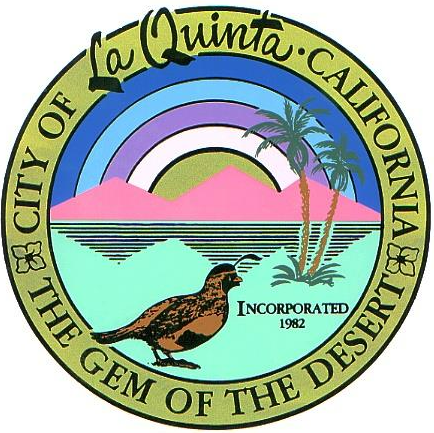 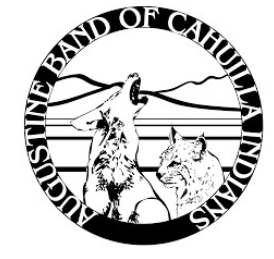 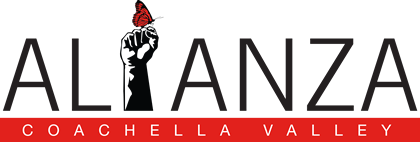 Cove Communities Services Commission
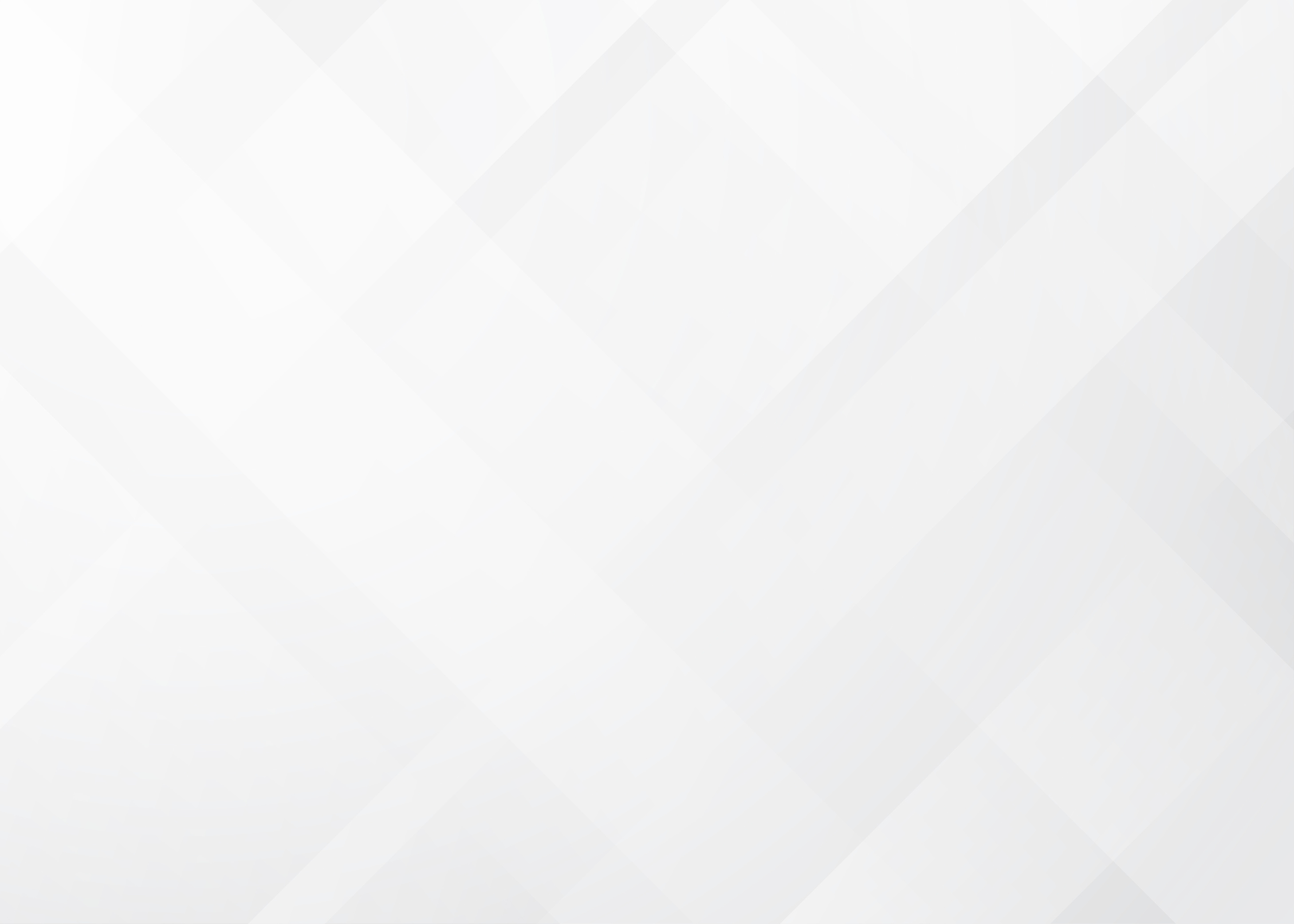 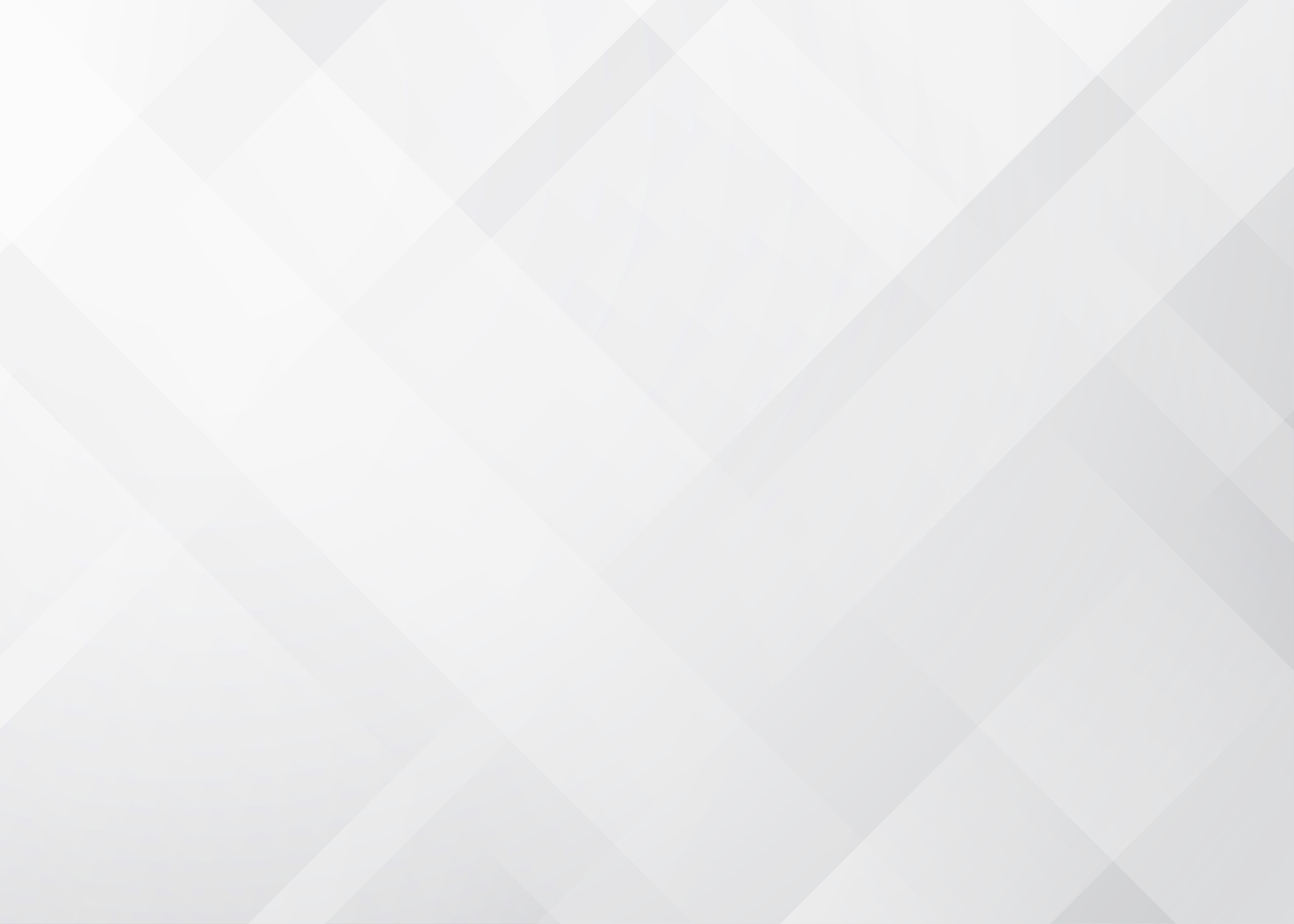 OVERVIEW OF UTILITY OWNERSHIP MODELS
Electric Cooperative (Co-Op)
Investor-Owned Utility (IOU)
Locally governed, not-for-profit private entity formed for the sole purpose of transmitting or distributing electricity exclusively to its stockholders or members at-cost. Regulated by the CPUC.
State governed, for-profit private entity providing service in franchised areas. Regulated by California Public Utilities Commission (CPUC).
Community Choice Aggregators (CCA)
Municipal Utility
Locally governed, non-profit organization created by voter approval. Regulated by City Council or elected commission.
Locally governed within IOU service area, not-for-profit private entity formed for the sole purpose of securing power exclusively to its stakeholders or members at-cost.
Joint Powers Authority/Agency (JPA)
Public Utility District
Locally governed, non-profit organization created for specific public services. Operate under a principal act or a special act. Regulated by elected or appointed Board of Directors.
Locally governed, non-profit organization created by two or more public agencies for a specific range of common public services within geographically defined area. Operate under a Joint Exercise of Powers Act. Regulated by either elected or appointed Board of Directors.
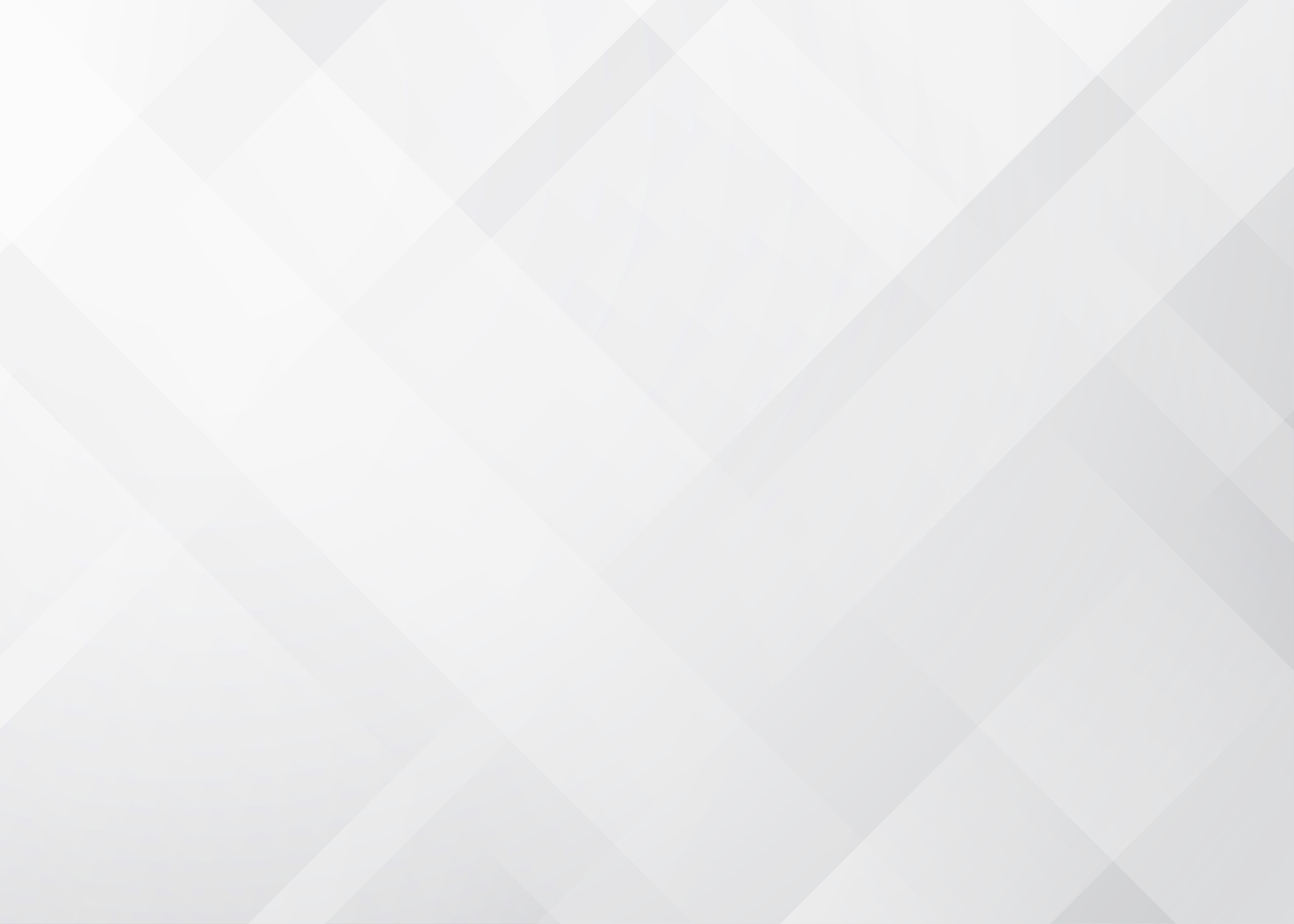 STUDY APPROACH AND ANALYSIS
Development of Alternative Governance Structures consisted of the following actions:
Present foundational differences between models.
Develop stakeholder-driven evaluation criteria.
Conduct extensive outreach
Identify practical alternatives.
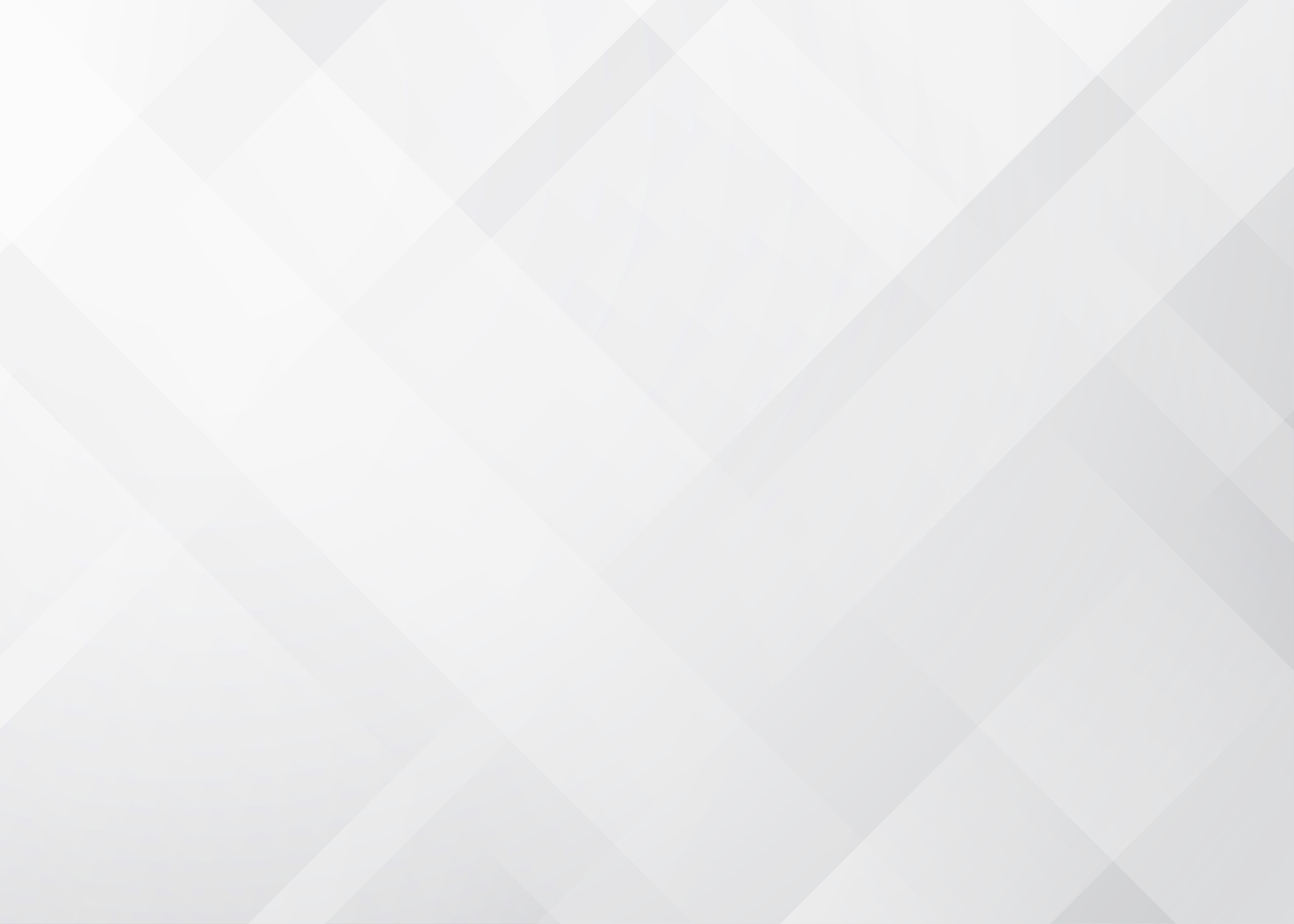 ENERGY SERVICES STAKEHOLDER FEEDBACK
Local Representation and Local Control 
Top priority regardless of option.
Publicly owned and governed with flexible structure.
System Reliability 
East Coachella Valley experiences frequent/prolonged outages.
Aging facilities and capacity limitations system wide.
Economic Development   
Unable to accommodate growth and new development. 
Unclear how overdue capital improvements will be funded. 
Improvements with planning and implementation process needed.
Industry Trends
Concerns with electrification and achieving renewable goals.
Limited local power program offerings, i.e. rooftop solar, etc.
Affordability
Uncertain how existing customer rates will be impacted.
Cost to form new entity and/or energy utility.
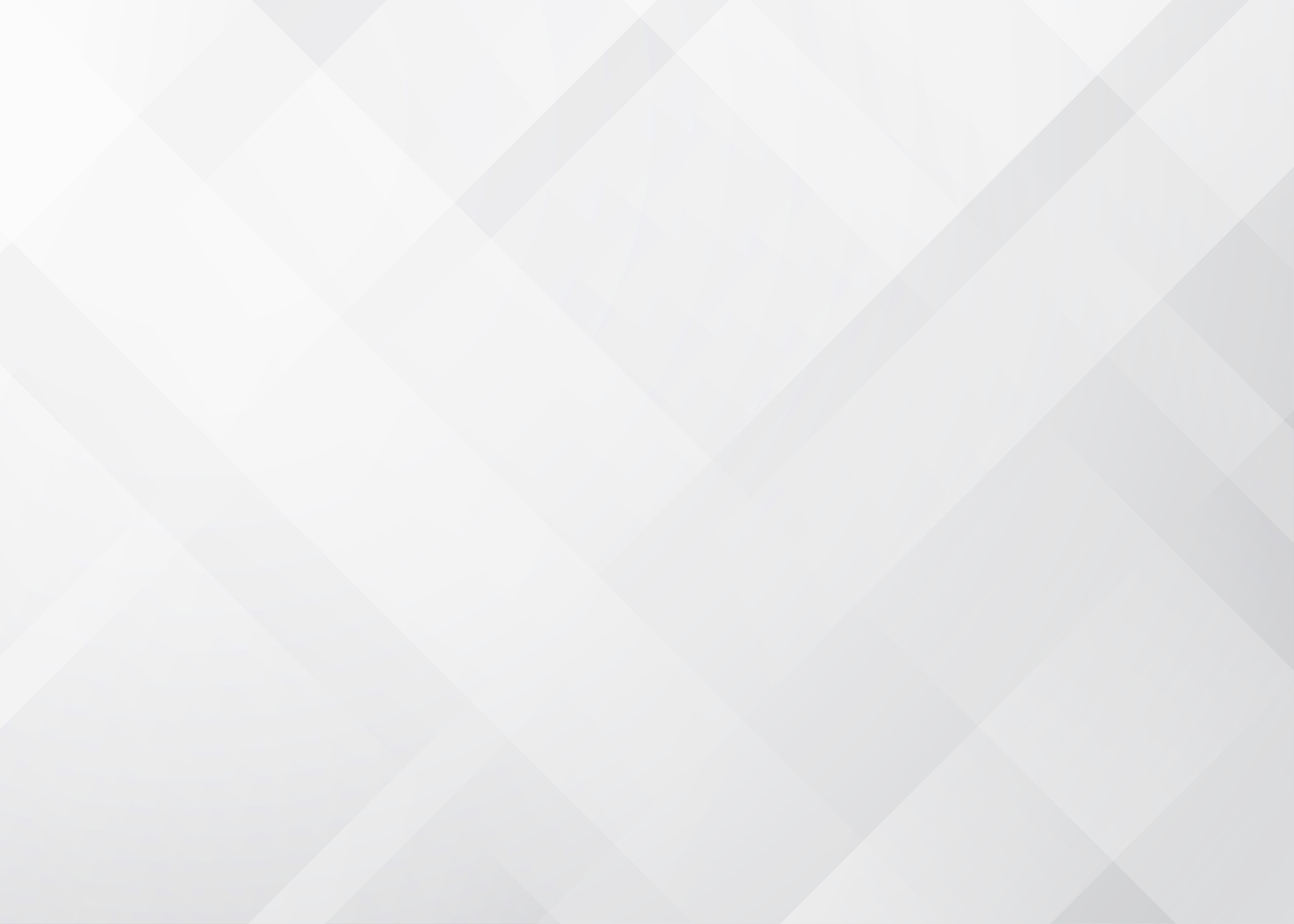 STAKEHOLDER-DRIVEN FOUNDATION OBJECTIVES
The following objectives were established to aid in the review and assessment of each Alternative Option.
Achieve Industry Standards 
Use of Efficient Public Resources 
Promotes Local Energy Programs 
Achieve Vertically Integrated Status 
Ability to Adapt 
Minimizes Financial Risk 
Local Control of Distribution Assets 
Maximize Public Involvement
Public and Local Governed Entity 
Provides Representation 
Maintain Advisory Role
Flexible Financing Opportunities 
Ability to Own Assets 
Financial Policy Oversight 
Capital Planning Oversight
Structure Easy to Implement 
Expands Public Benefits
[Speaker Notes: Mention CIP common to all option – for financing opportunities..est. at $800m for IC and CV.]
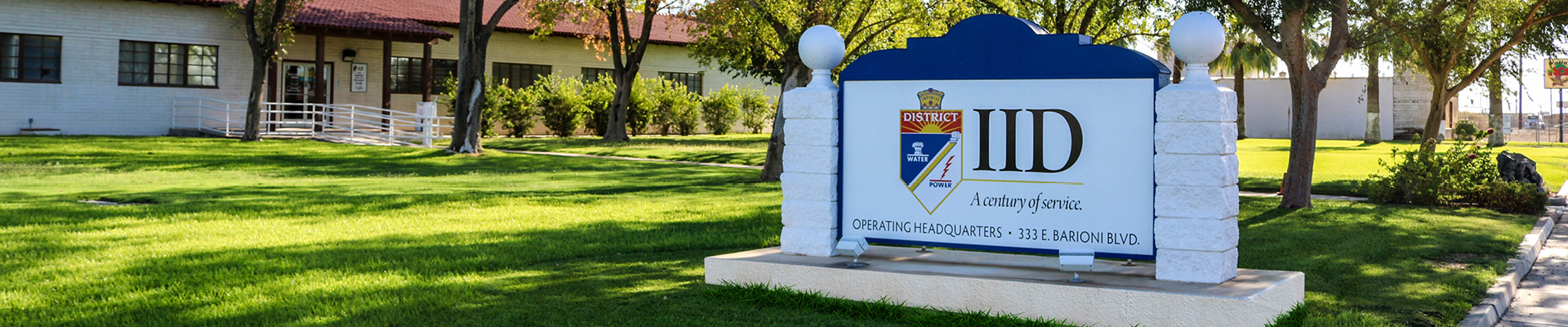 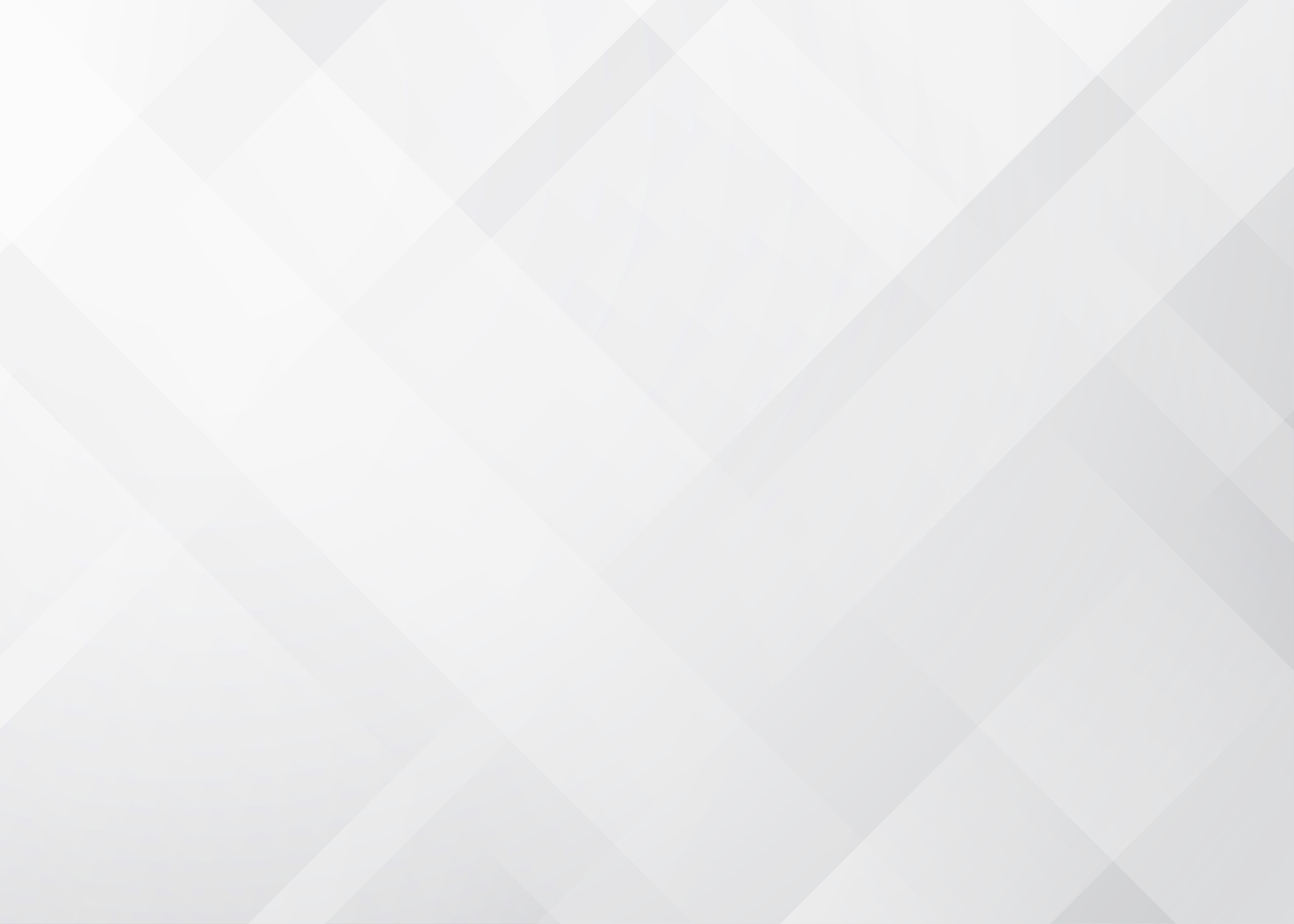 Alternative 
Option  1:
IID Continues to Provide Service
The following option are not exclusive and indented to provide a general indication of the best-suited alternatives for consideration.
Option 1.C 

Create IID sub-Board of Directors for Coachella Valley electrical service oversight.
Option 1.B 

Annex Coachella Valley service territory into IID and adjust jurisdictional boundary.
Option 1.D

Establish a Joint Powers Authority
Option 1.A

Maintain status quo.
(Note 1)
(Note 1)
(Note 1)
Note (1)  Option does not change IID’s water service boundary, water services to remain under the sole responsibility of the current IID Board of Directors.
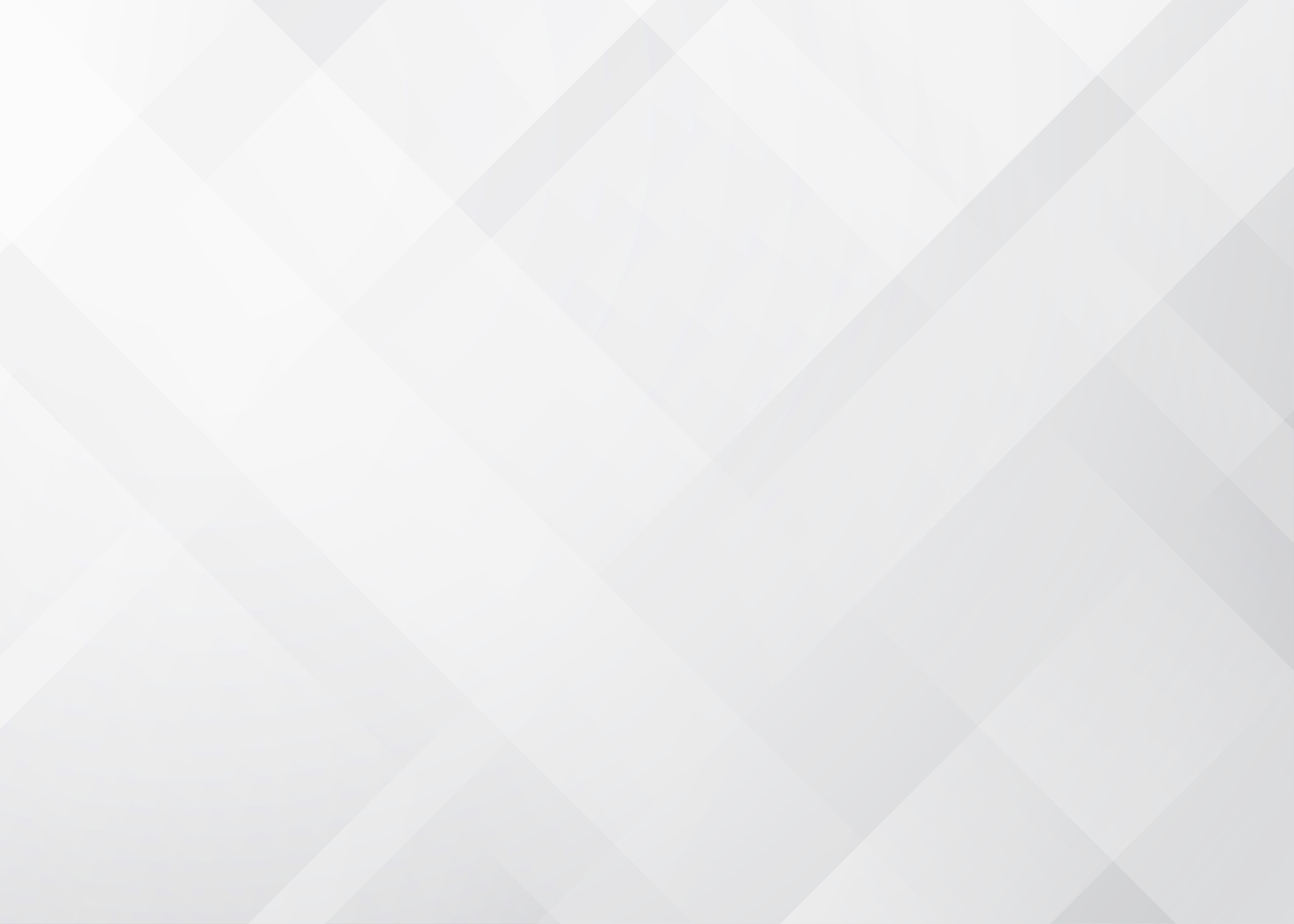 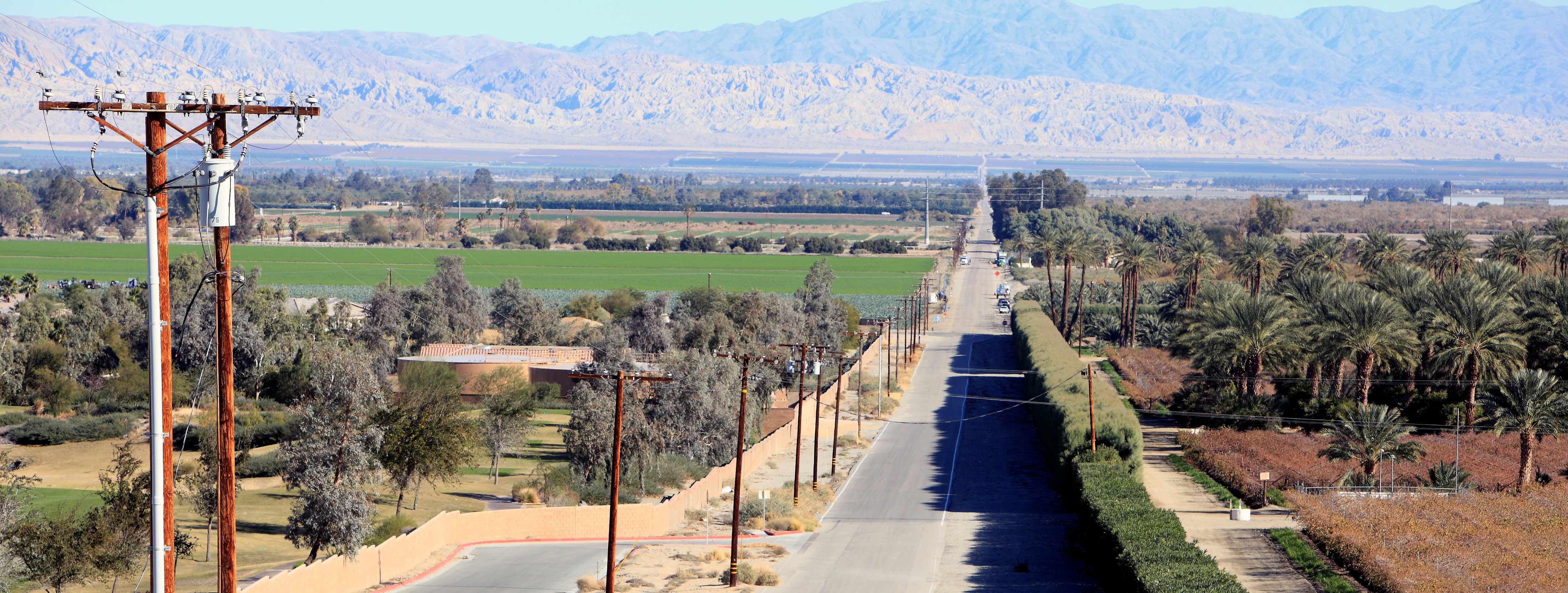 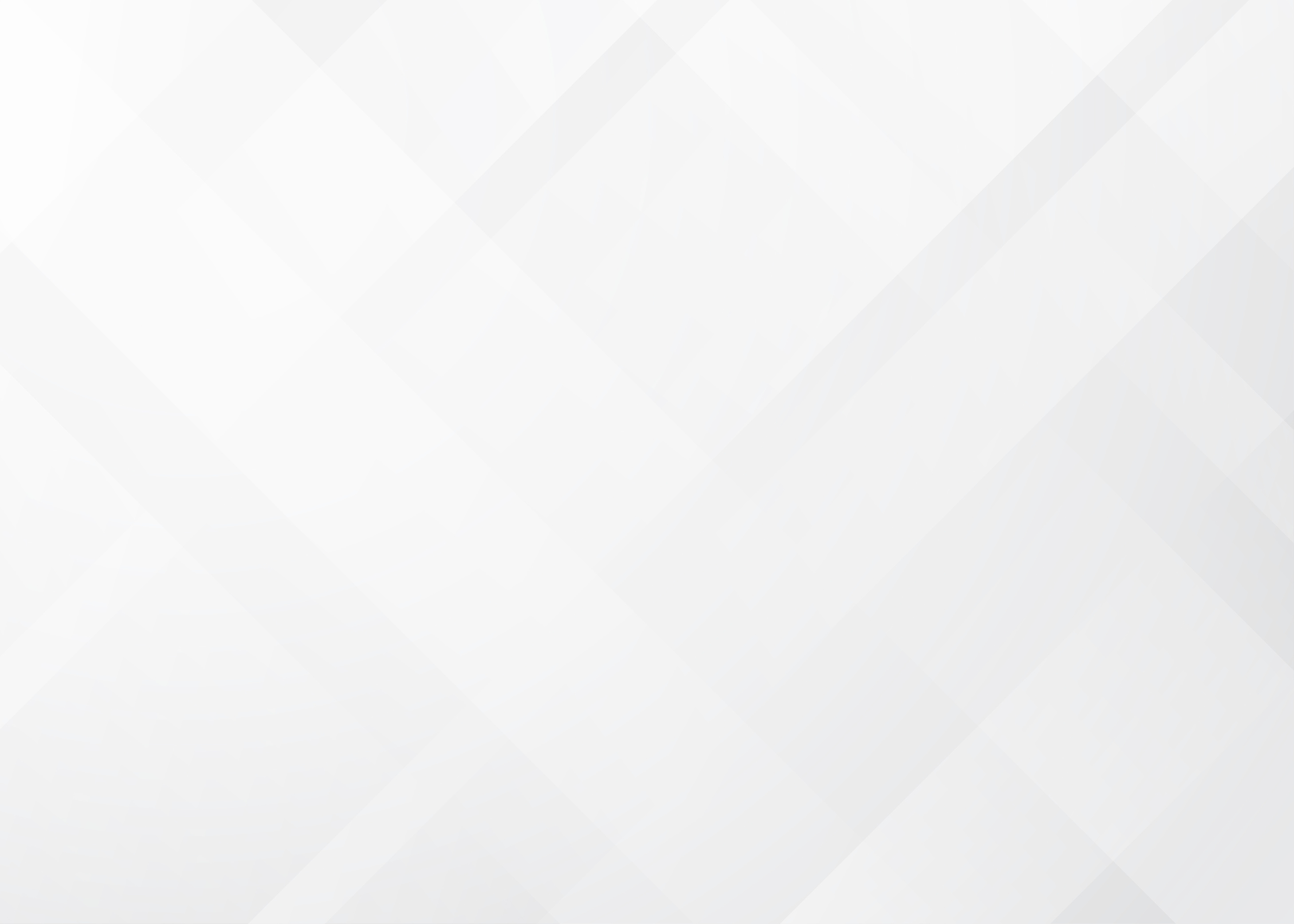 Alternative Option 2:
IID Terminates Electric Service
The following option are not exclusive and indented to provide a general indication of the best-suited alternatives for consideration.
Option 2.C 

Form a New Vertically Integrated Utility District
Option 2.B 

Form a New Utility District with specific roles.
Option 2.D

Form a Community Choice Aggregation
Option 2.A

Dissolution and Merger with Investor-Owned Utility.
(Note 1)
(Note 1)
(Note 1)
(Note 1)
Note (1)  Option does not change IID’s water service boundary, water services to remain under the sole responsibility of the current IID Board of Directors.
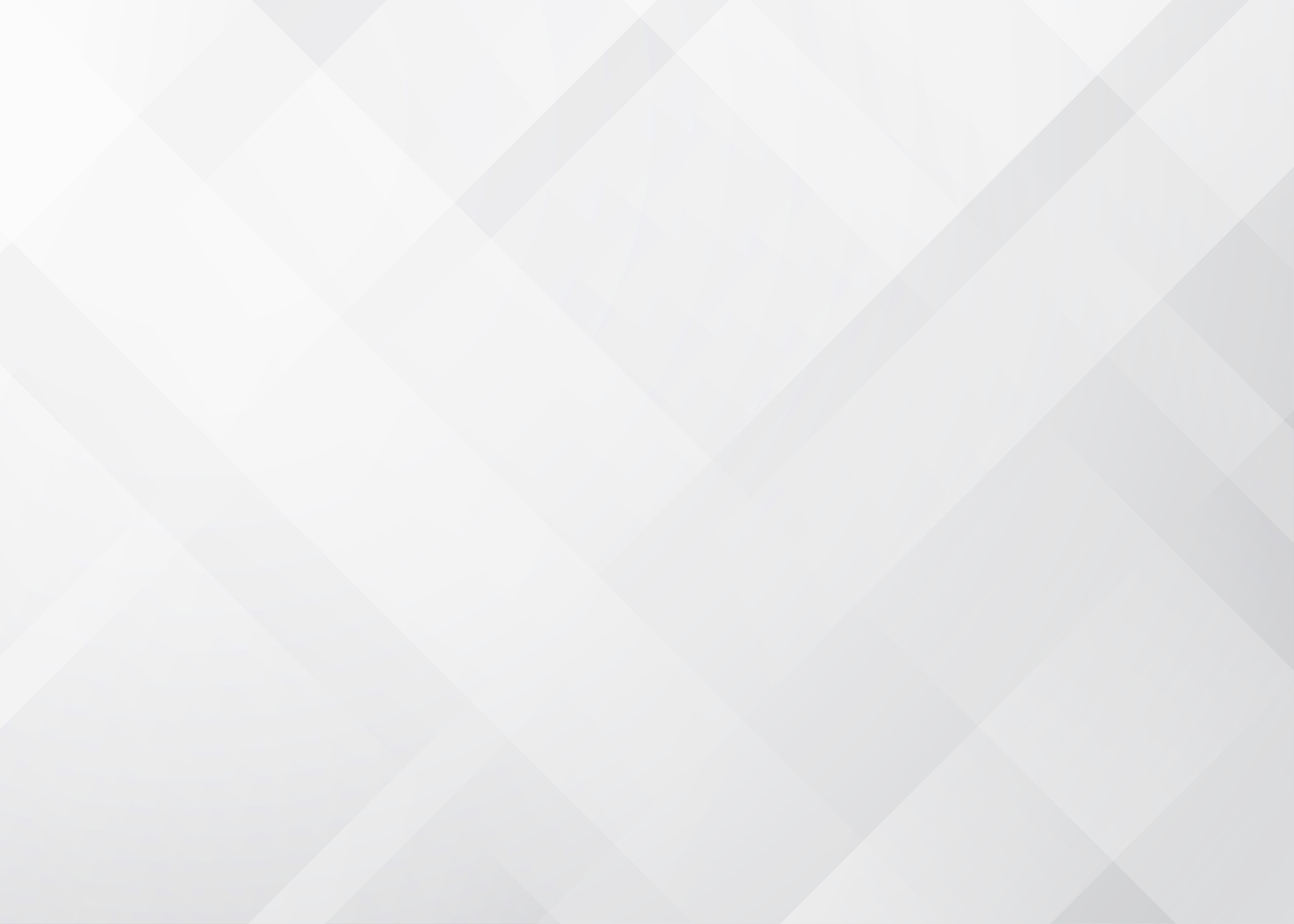 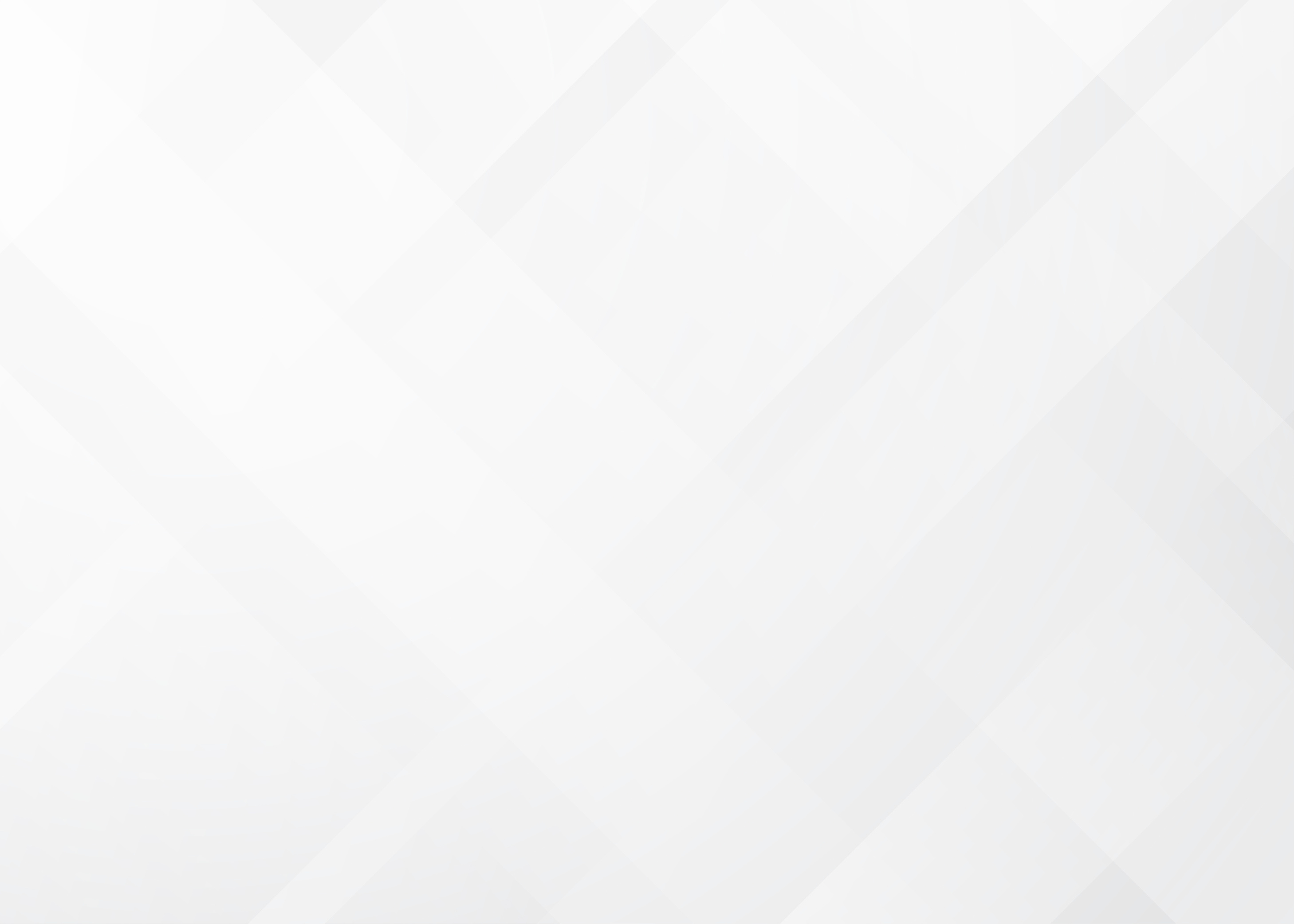 SUMMARY OF FINDINGS
Several Alternative's support many stakeholder-driven Foundational Objectives, except for the following:
Ability to Achieve Vertically Integrated Utility Status
Ability to Adapt to Future Changes
Structure Easy to Implement
A utility structure that could be expanded to provide the greatest regulatory control over all aspects of electricity service.
Structure that can be modified to align with future changes in members roles, utility responsibilities and/or governance.
Proposed structure should have limited legal, financial, and legislative complexity as compared to status quo.
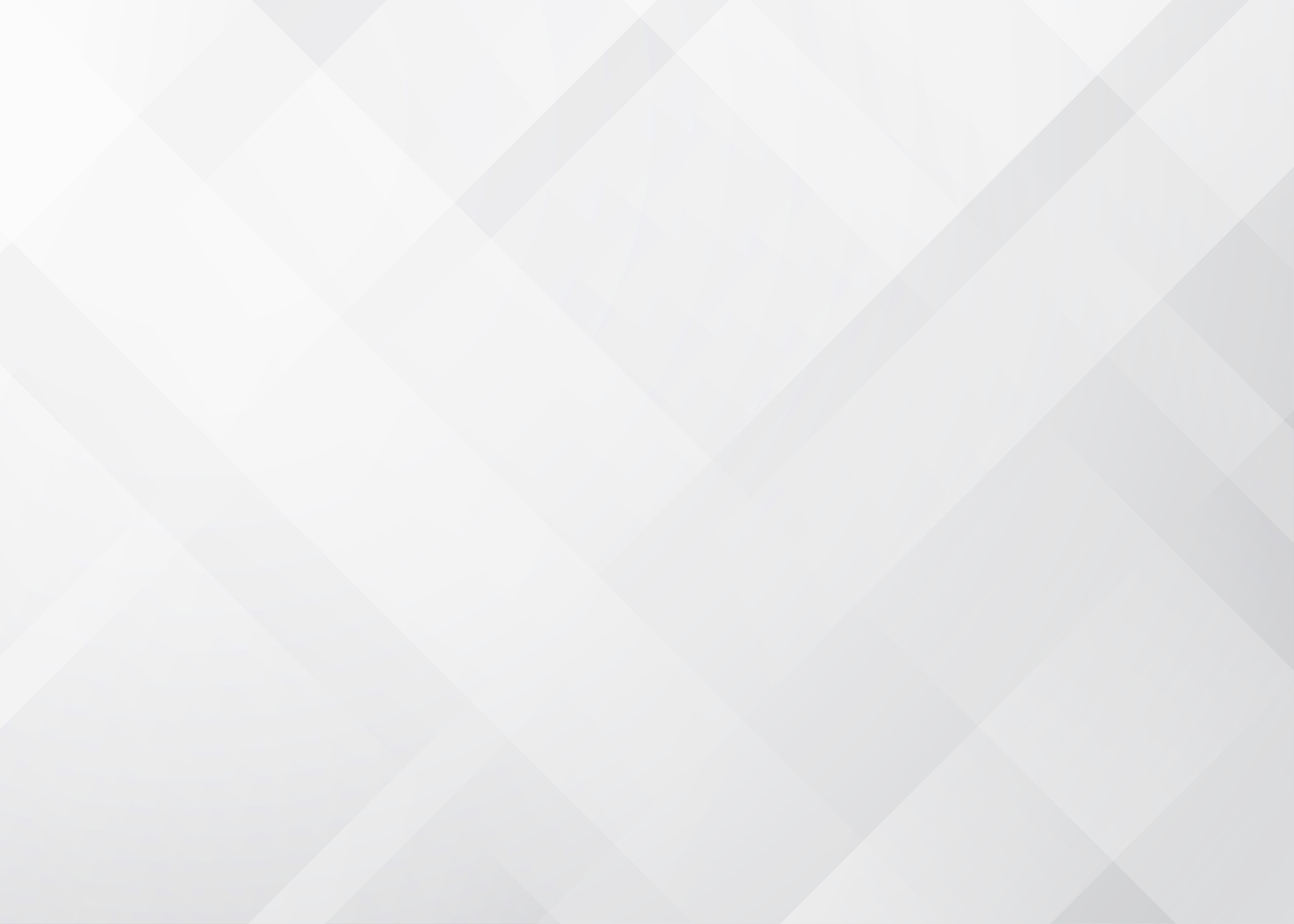 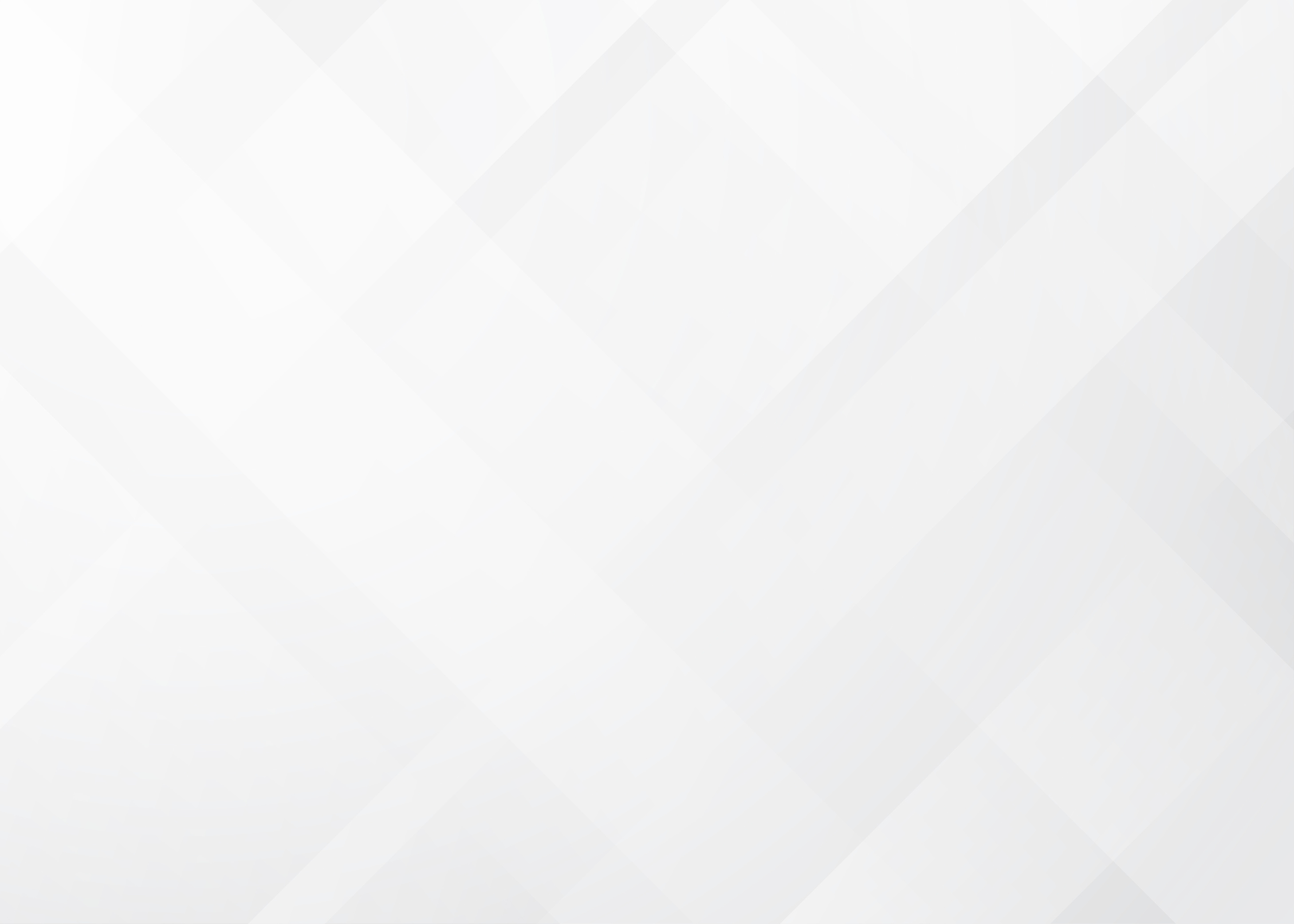 SUGGESTED ACTIONS PRIOR TO EXPIRATION OF THE AGREEMENT OF COMPROMISE
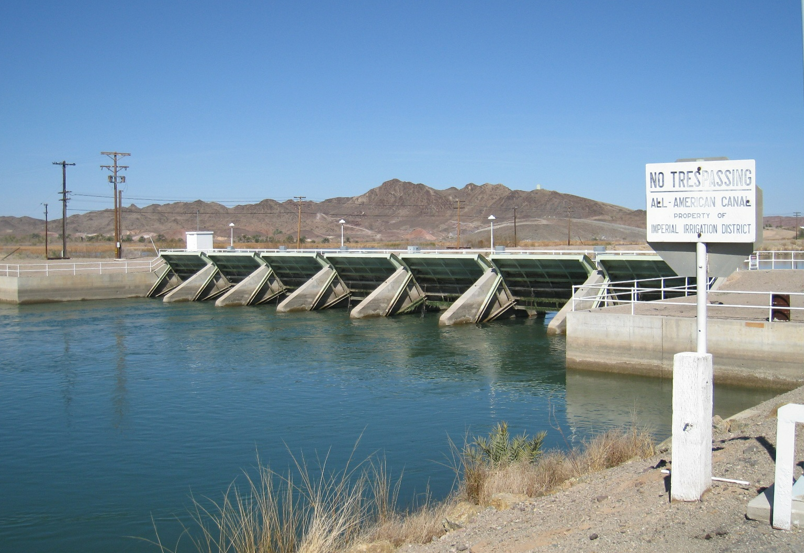 The following can assist with establishing near-term priorities for alternatives under consideration: 
Acknowledge that CVEC has promoted collaboration and effective at advancing development on this issue. 
Establish roles, rights and responsibilities for electrical service in Coachella Valley. 
Develop policy principles to provide a consistent basis for evaluating issues, making decisions, and setting policy. 
Perform necessary technical feasibility and financial evaluations.
Nov 30, 2023
Aug 30, 2023
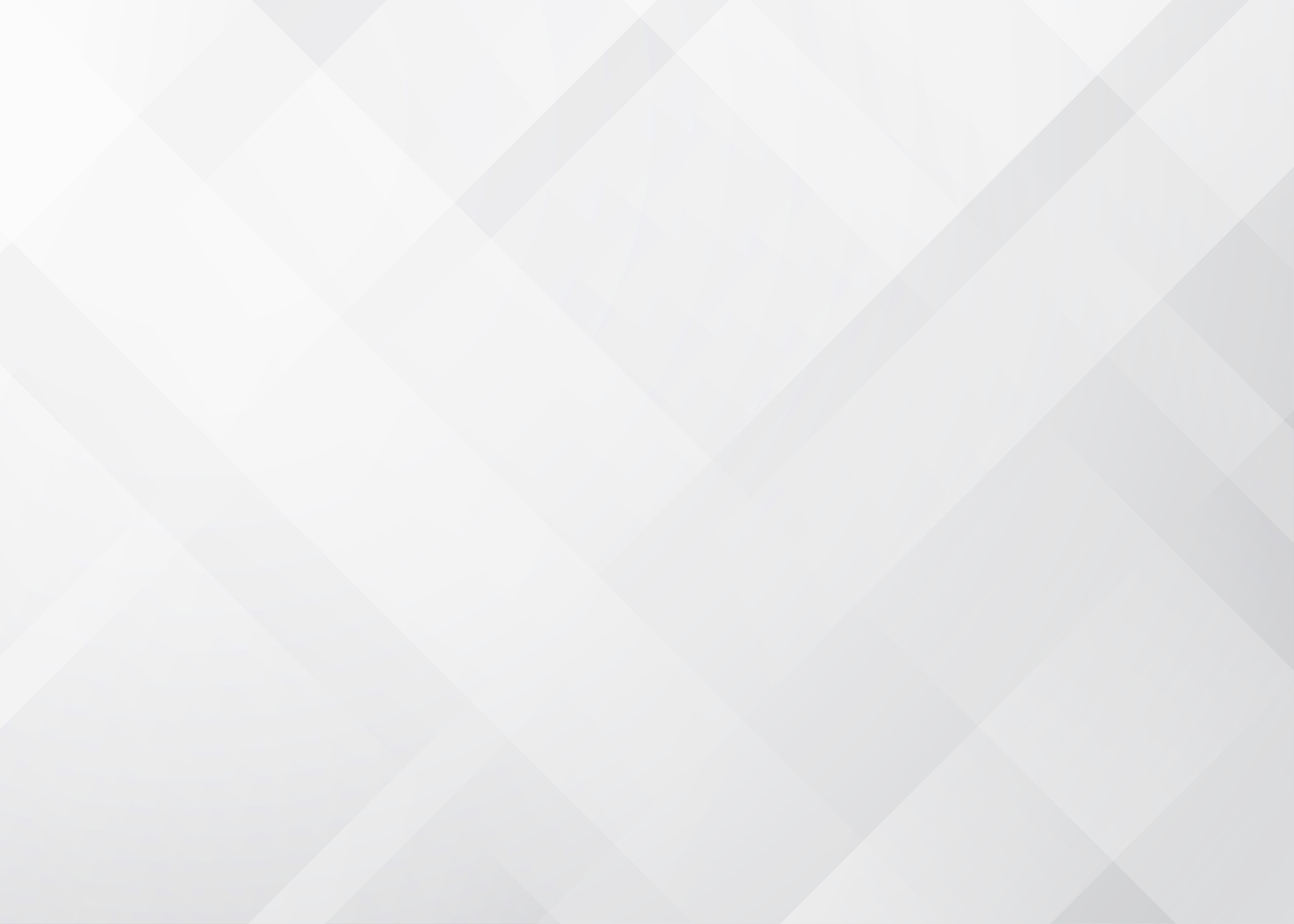 Final Study Report Due
Public Review Period Closes
Submit written comments to LAFCO by this Date
Meeting Recap and Next Steps
Closing Remarks and Observations
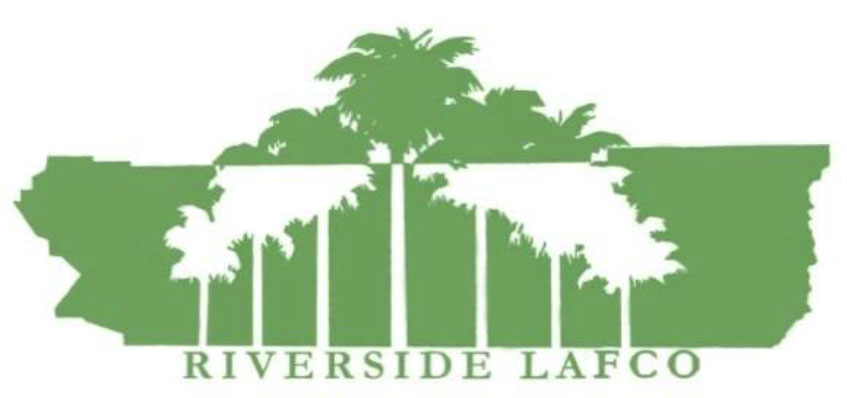 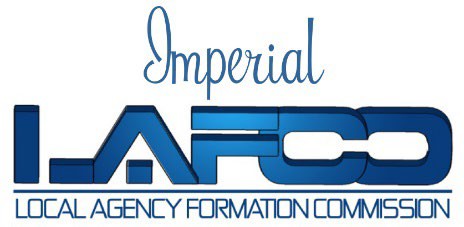 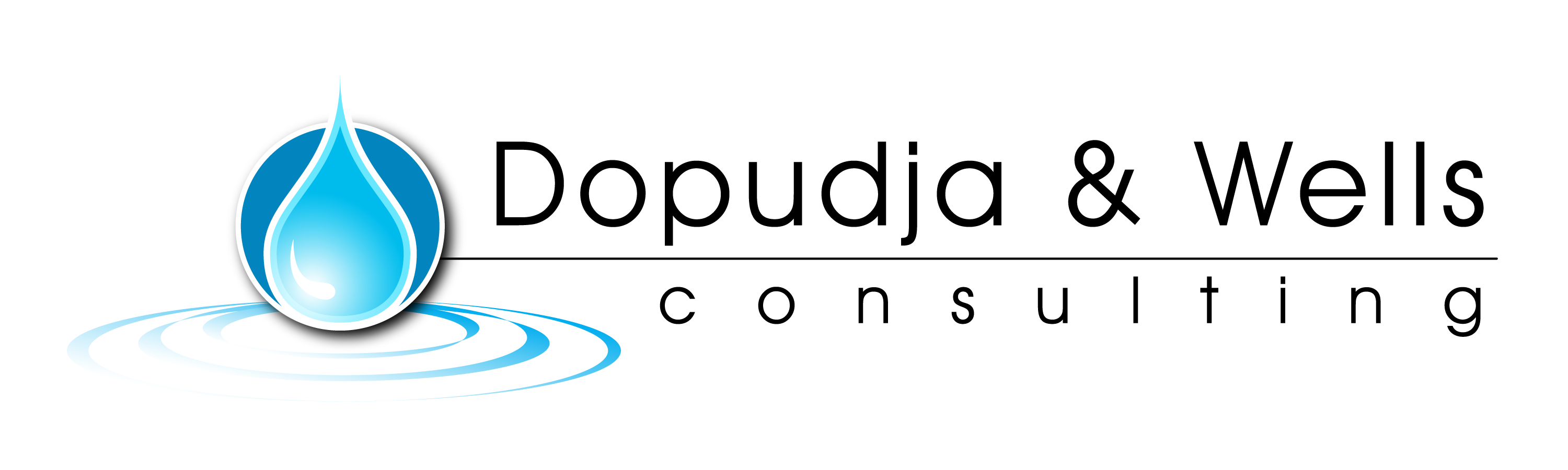 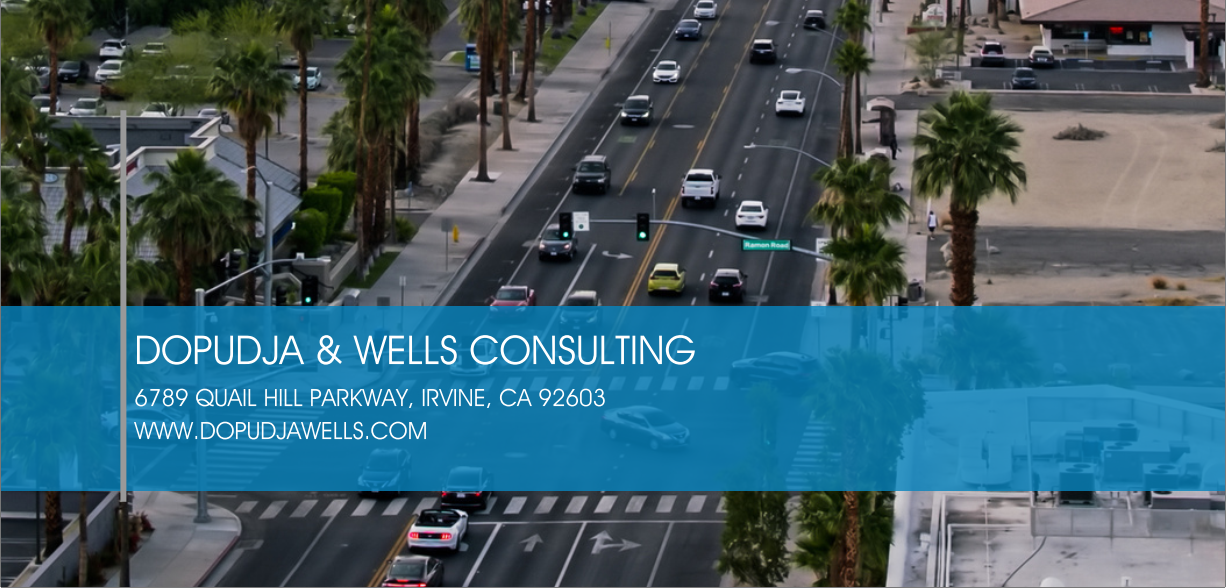